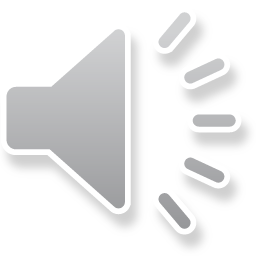 MAGIC
M  A  G  I  C
V     I     D    E    O
VIDEO
PRESENT
B  R  A  N  D  N  E  W
BRANDNEW
DYNAMIC
F  A  S  T
RENDER
EASY
TO EDIT
POWER
POINT
DONE FOR YOU
4K
RESOLUTION
ONLY ON
M   A   G   I   C
VIDEO
MAGICVIDEOFX
MAGICVIDEOFX
MAGICVIDEOFX